Fiskālās disciplīnas padome apstiprinaFinanšu ministrijas makroekonomikas prognozes2018.-2021.gadam
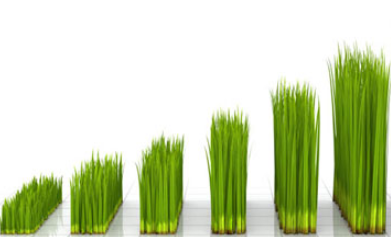 Mārtiņš Kazāks 
Fiskālās disciplīnas padomes 
IKP darba grupas vadītājs
14.02.2018
Šogad reālā IKP izaugsmes temps ap 4%; nākamajos gados jau tuvāk 3% procentiem. Inflācija straujāka nekā iepriekš prognozēts
14.02.2018
2
Būtiskākie riski: karstāks darba tirgus, augstāka inflācija un zemāks izaugsmes potenciāls
Latvijas darba tirgus piesātinājums tuvākajos gados:
zems bezdarba līmenis –bezdarbs jau ir zem tā dabiskā līmeņa
līdz ar to spiediens uz darba samaksu un inflāciju saglabāsies
14.02.2018
3
Kopumā Padome vērtē FM izstrādātās makroekonomikas prognozes kā reālistiskas. Bažas rada ekonomikas potenciāls.
Būtiski jākāpina ražīgums, lai uzturētu prognozēto ekonomikas potenciāla pieaugumu.
Ja inflācijas kāpums būs straujāks nekā šobrīd tiek prognozēts, Padome lūgs FM pārskatīt potenciālā IKP prognozi.
14.02.2018
4
Rekomendācijas: jūtīguma analīzes pilnveide un prognožu izpildes novērtējums
Avots: FM, Padomes aprēķini
14.02.2018
5
[Speaker Notes: Konkrēti soļi diskusijās ar FM kolēģiem ir sperti un ceram redzēt papildinātas rādītāju tabulas jau šajā Stabilitātes programmā.]
Fiskālā disciplīna atbilst likumam, bet praksē mēdz pieklibot. Valdība tiecas maksimāli palielināt deficīta līmeni. Padome aicina uz piesardzību.
Avots: Eurostat, Macrobond
14.02.2018
6
Paldies par uzmanību! Jūsu jautājumi?
Fiskālās disciplīnas padomeSmilšu ielā 1-512  Rīgā  LV-1919Tālr.: +371 6708 3650E-pasts: info@fdp.gov.lvMājaslapa: http://fdp.gov.lv Twitter: @FiskalapadomeFacebook: fiskalapadome
14.02.2018